Life’s a Happy Song
Singing for Health and Well-Being
Presented by Kimberley Denis
About 85% of us have been told we can’t sing.
Benefits of Singing
Physical
Mental
Social
Physical Benefits of Singing
Tension Release
Improved Posture
Improved Heart & Lung Health
Look Younger
“Music is like a huge release of tension.”- James Taylor
Exercises for Releasing Tension
“I want to get old gracefully. I want to have good posture, I want to be healthy and be an example to my children.”- Sting
Exercises for Improving Posture
“Singing is like a celebration of oxygen.” – Bjork
Breathing Exercises
Happiness is that face you make when singing your favourite part of a song
Facial Muscle Awareness Exercises/Developing Expressivity
Mental Benefits of Singing
“He who sings scares away his woes.” 
– Miguel de Cervantes Saavedra
(Spanish novelist)
Increase in self esteem and confidence – self fulfilling prophesy
   It increases feelings of well-being and  reduces anxiety
   It enhances mood
   Useful as a stress reducer
It can increase positive feelings
   Encourages creativity
   It can be energizing
   It evokes emotions
  Gives individuals a voice
Hey ho, nobody’s home
Meat nor drink nor money have I none
Yet will I be merry!
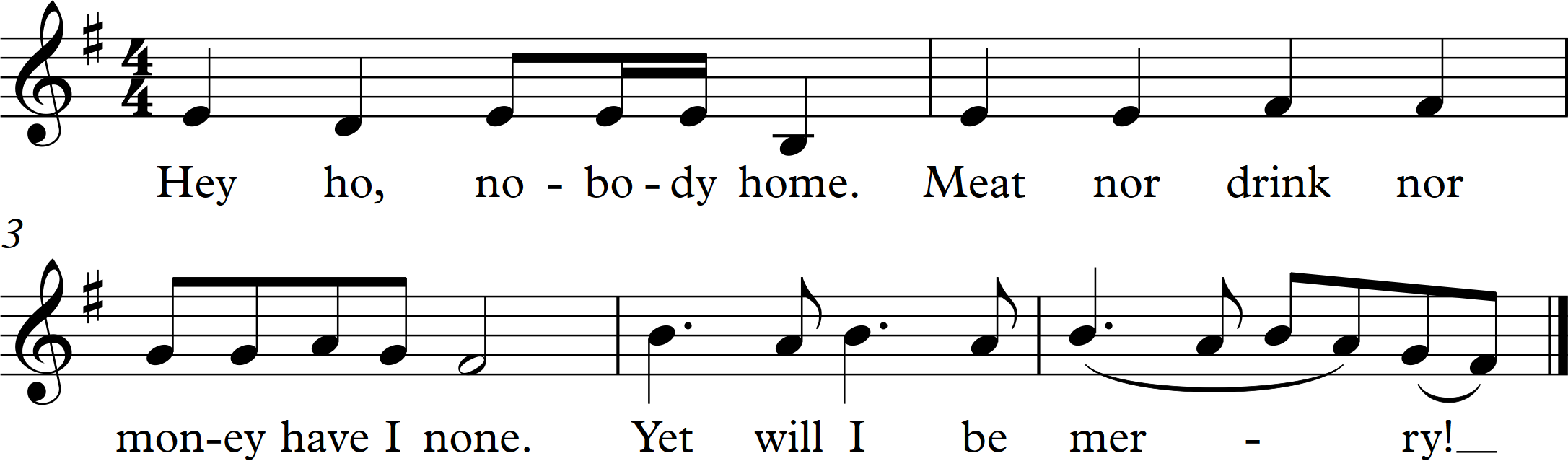 Social Benefits of Singing
Promotes bonding through release 	of hormone oxytocin
   Increases understanding and 	empathy between cultures.
   Widens circle of friends
   Builds communication skills
Brings people together and encourages a sense of community
   A forum for fun and laughter
   Community of support
   Safe environment to try new skills
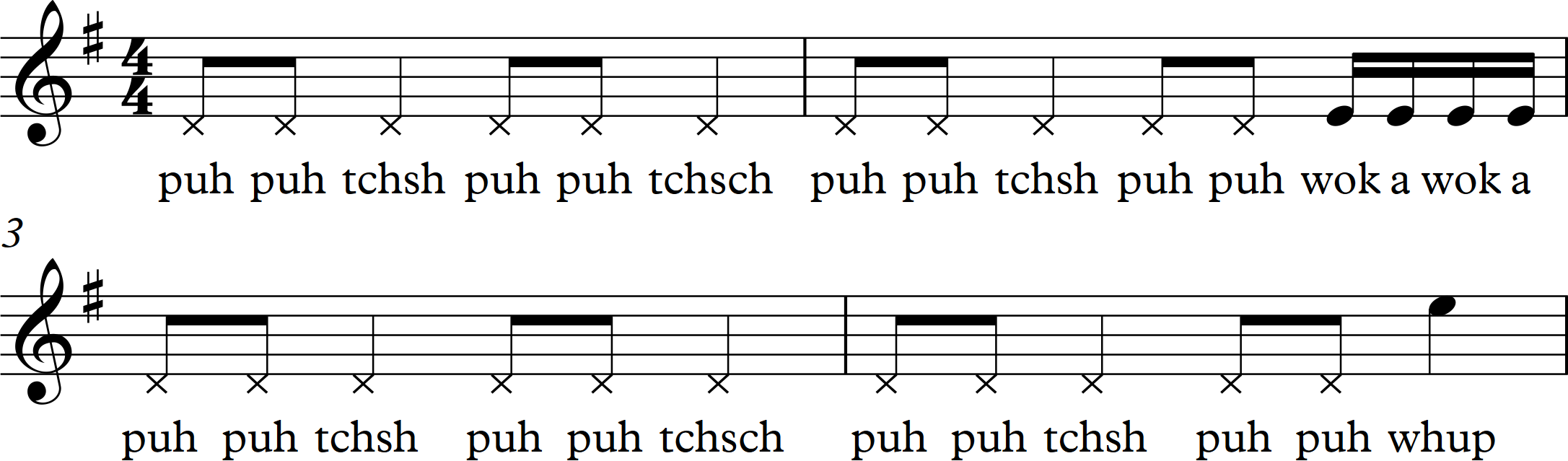 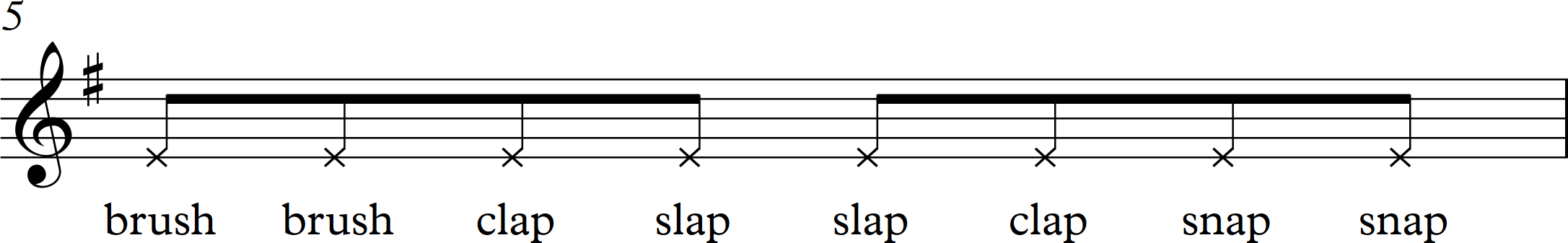 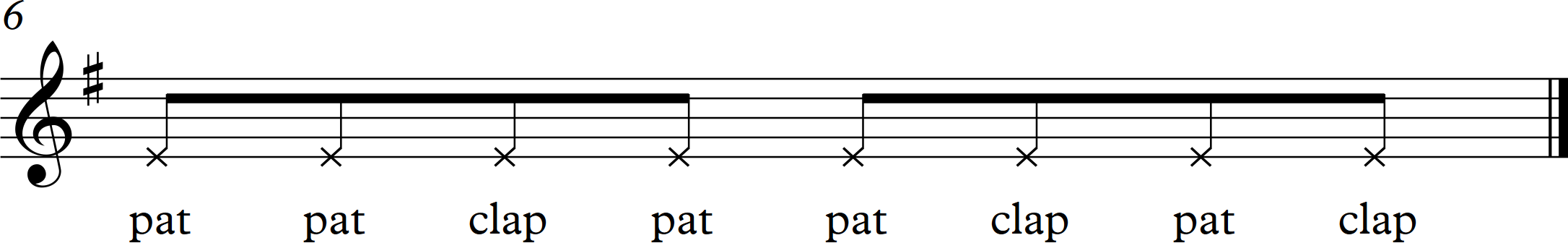 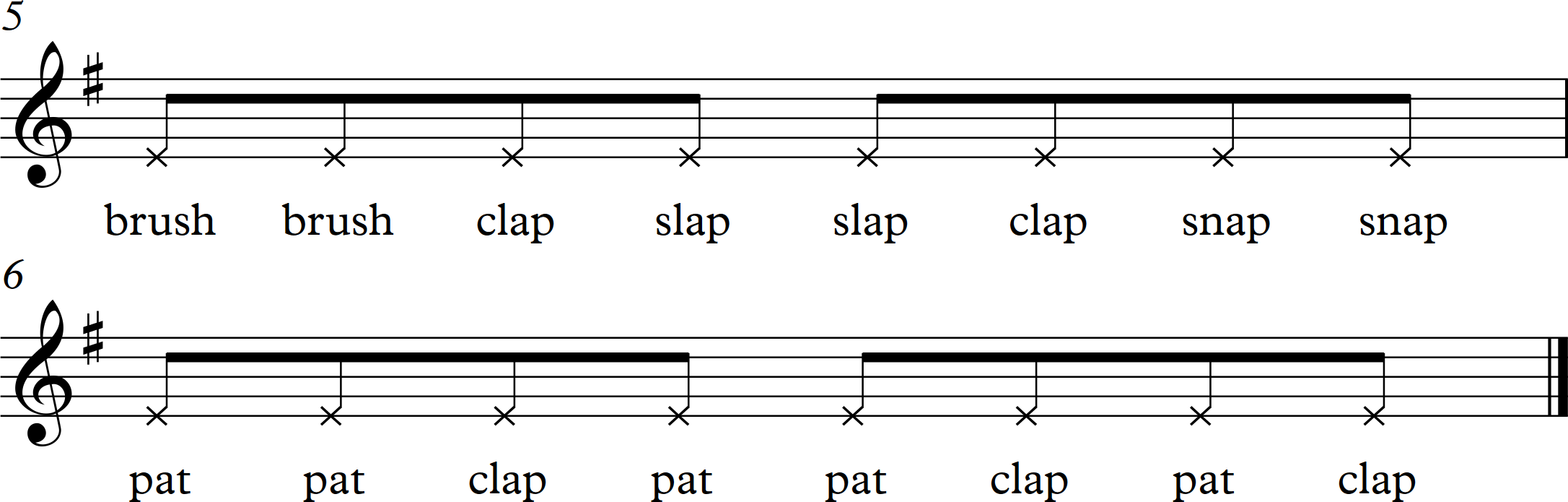 Hey ho, nobody’s home
Meat nor drink nor money have I none
Yet will I be merry!
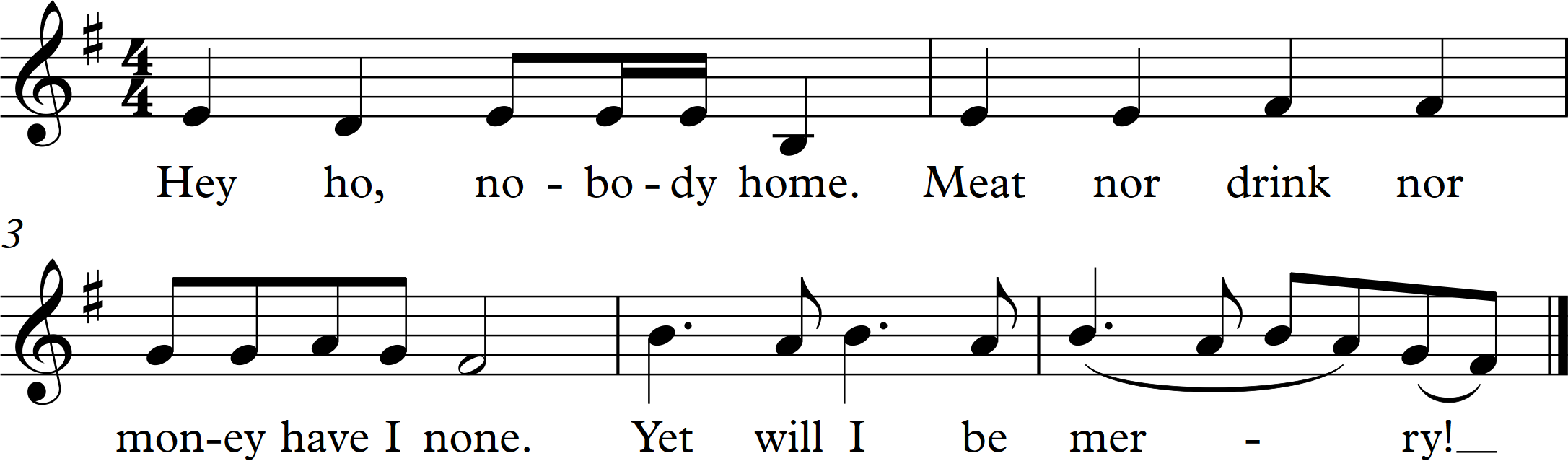 Hey ho, nobody’s home
Meat nor drink nor money 
have I none
Yet will I be merry! (sing 3x)

Hey ho hey yo 3x
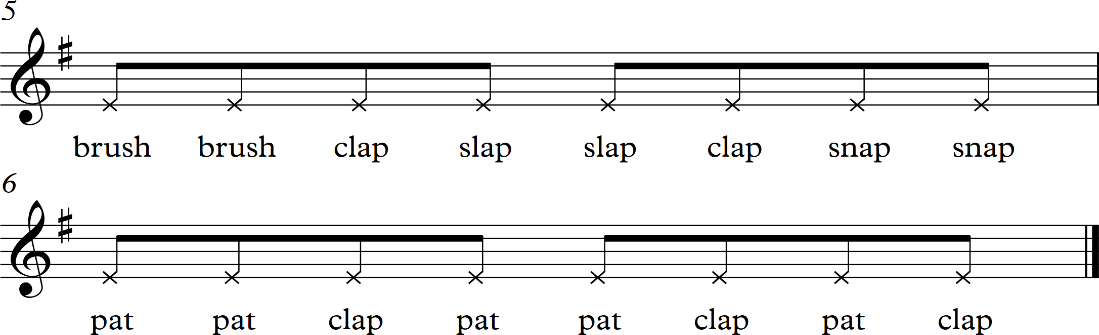 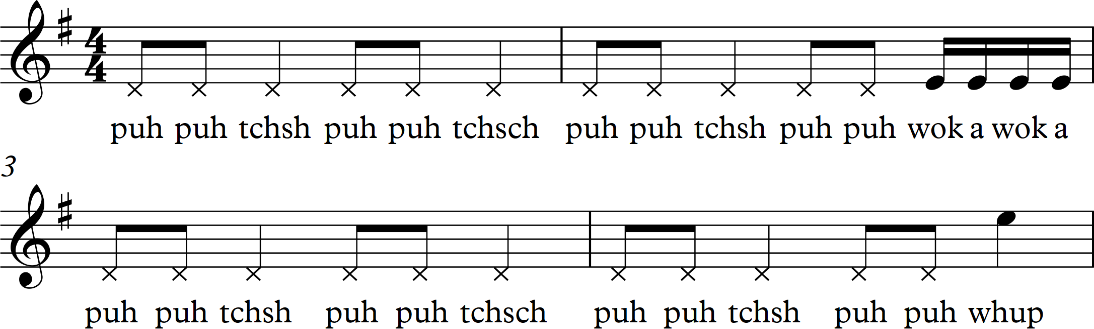 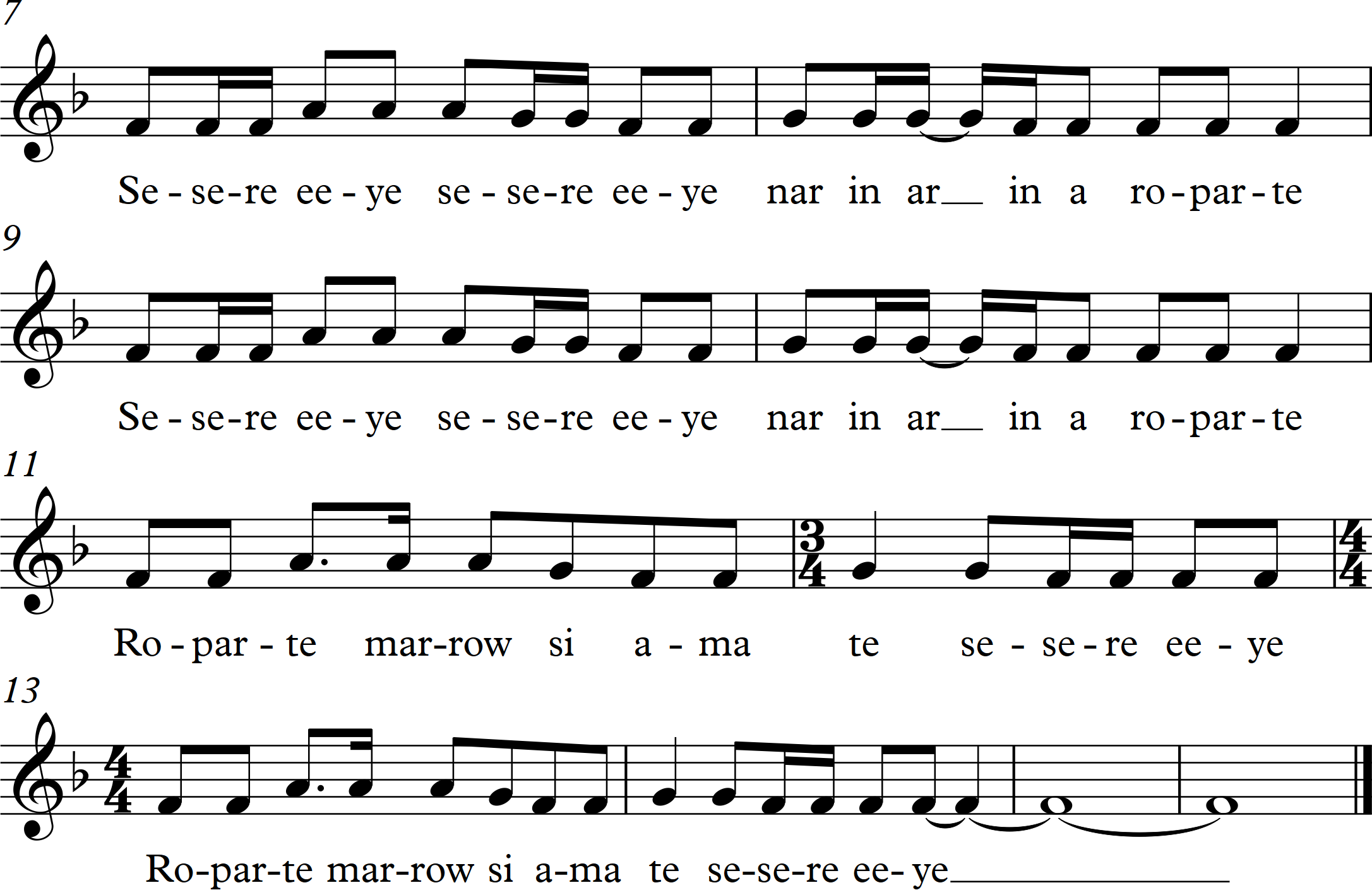 Berthold Auerbach (German poet) meant it when he said:
"Music washes from the soul, the dust of everyday life".
Group singing is cheaper than therapy, healthier than drinking, and certainly more fun than working out. It is the one thing in life where feeling better is pretty much guaranteed.
“Sing like no one is listening, love like you’ve never been hurt, dance like nobody’s watching and live like it’s heaven on earth.” – Mark Twain
Questions?
Kimberley Denis
www.kimdenis.com